Self Neglect in Dorset, Bournemouth and Poole 



Verena Cooper – DSAM Dorset CCG
[Speaker Notes: Working within the Mental Capacity Act – if used correctly can look at the balance of the impact and the likelihood of negative and positive outcomes
Risk needs to be shared – no one person / agency should take full responsibility – the benefit of the MARMM is solidarity 

People should be supported to make real choices 
Risk may be minimised but not eliminated 
Identification of risk carries a duty to do something about it 
Risk may change due to circumstances, therefore triggers to risk, escalation and contingency plan essential]
Dorset, Bournemouth & Poole guidance will be an appendix to the Adult Safeguarding Policy and Procedures 

In the tool kit is 

Risk assessment tool
Clutter tool 
Defensible Decision making tool 
Information sharing
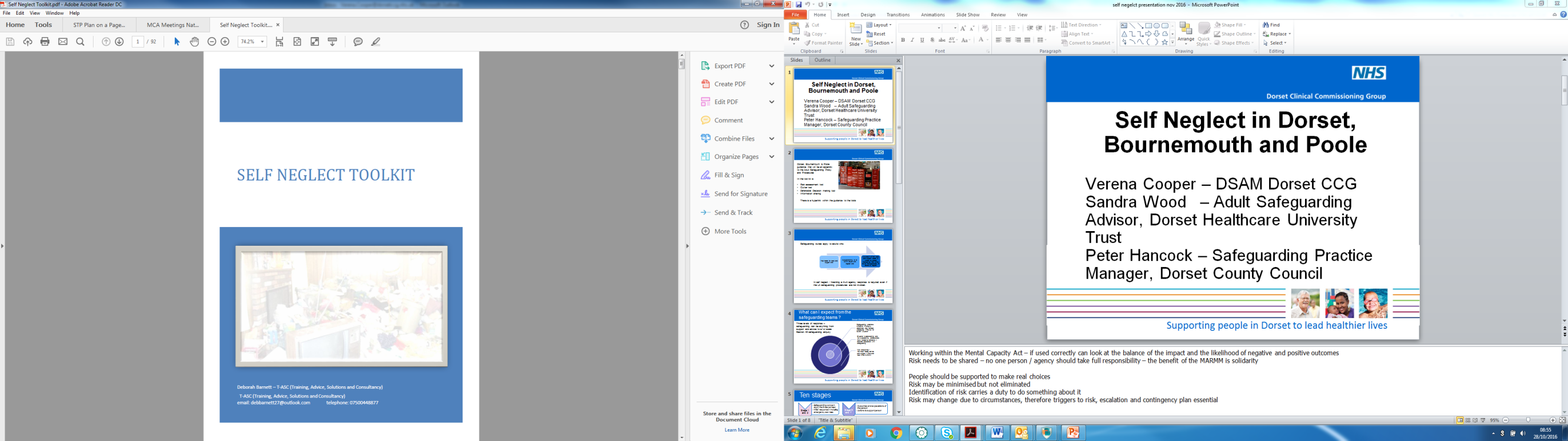 There is a hyperlink within the guidance to 
the tools
[Speaker Notes: Risk assessment tool for defensible decision making 
Self neglect and hoarding assessment tools 
Clutter tool for hoarding]
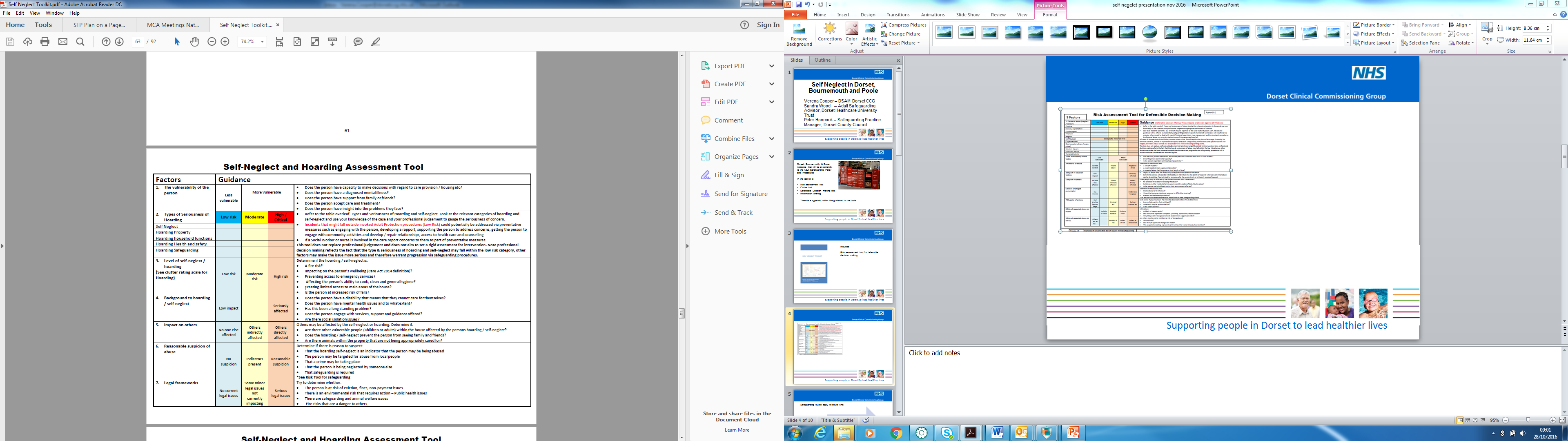 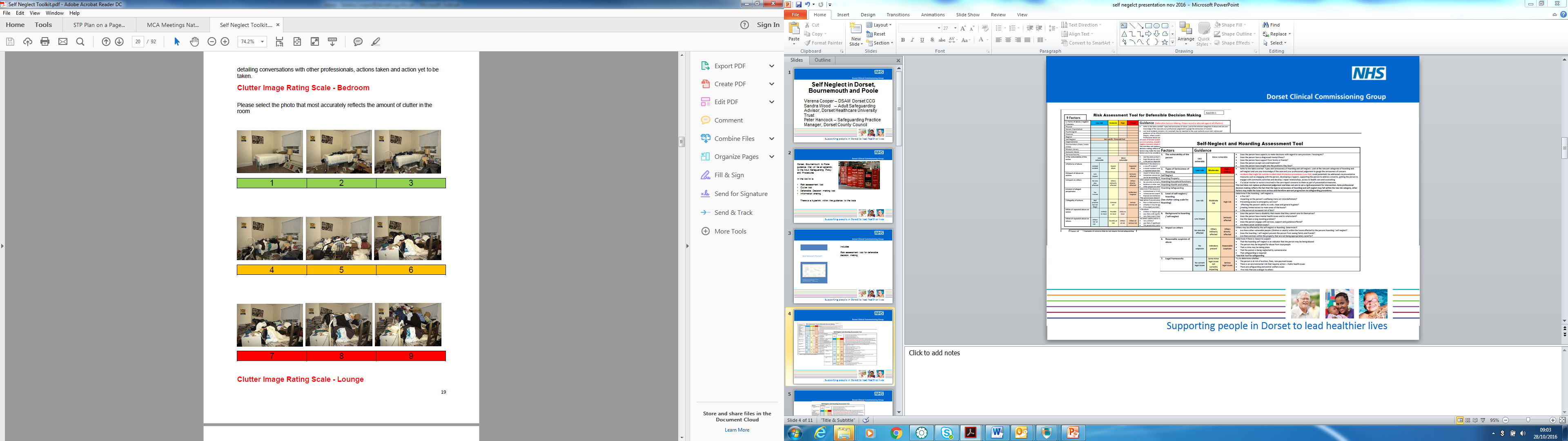 Safeguarding duties apply to adults who:
In self neglect / hoarding a multi agency response is required even if the LA safeguarding procedures are not invoked.
[Speaker Notes: SAFEGUARDING is everyone’s business 


In Self Neglect / hoarding a Multi agency response is required even if the LA safeguarding procedures are not invoked 
Different from other types of safeguarding as there is not anyone causing the harm apart from the individuals themselves
It is complex 
At is heart is knowing – understanding the person
being – professional qualities of respect, empathy, honesty, reliability being alongside and staying alongside the individual
doing  - balance between hands on, hands off approach, seeking small opportunities for agreement and engagement – deciding when risks are so great intervention must take place
The care act places well being, prevention and safeguarding at its heart]
What can I expect from the safeguarding teams ?
Three levels of response – safeguarding can be anything from support and advice to a full scale Section 42 safeguarding enquiry
[Speaker Notes: Safeguarding is everyone’s business 
Emergency actions must be put in place – i.e. has a crime occurred, does the person need immediate medical attention (Physical or Mental Health)]
Ten stages
[Speaker Notes: Working within the Mental Capacity Act – if used correctly can look at the balance of the impact and the likelihood of negative and positive outcomes
Risk needs to be shared – no one person / agency should take full responsibility – the benefit of the MARMM is solidarity 

People should be supported to make real choices 
Risk may be minimised but not eliminated 
Identification of risk carries a duty to do something about it 
Risk may change due to circumstances, therefore triggers to risk, escalation and contingency plan essential 

Department of Health (2010) outlines elements of defensible decision making :
All reasonable steps have been taken
Reliable assessment methods have been used
Information has been collated and thoroughly evaluated 
Policies and procedures have been followed
Practitioners and managers adopt an investigatory approach and are proactive 

Challenge for professionals balancing empowerment with duty of care]
Information sharing
[Speaker Notes: Information sharing should be consistent with the principles of the Caldicott Review 2013 – information to share or not to share
Information shared on a need to know basis when it is in the best interest of the adult 
Decision about what information is shared and with who be taken on a case by case basis 
Whether information is shared with or without the adult at risk’s consent it should be 
necessary for the purpose for which it is being shared
Shared only with those who have a need for it 
Be accurate and up to date 
Be shared in a timely fashion  
Be recorded proportionately demonstrating what a course of action was chose, - I did this because…… I chose this because …….
Shared securely]
Key Messages
Be familiar with the self neglect and hoarding tool kit
Communicating and engaging with 
the individual 
Consider  principles of the MCA 
Consider MHA 
Proportionate Risk Management / Mitigation
Services available 
Decision making and documentation
Explore legislation to assist process
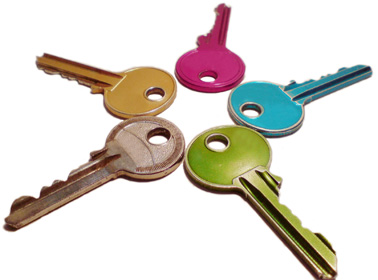 [Speaker Notes: – what are the risks, protective factors, actions to mitigate risk, triggers, escalation and contingency plan
-  fire, housing, environmental health]